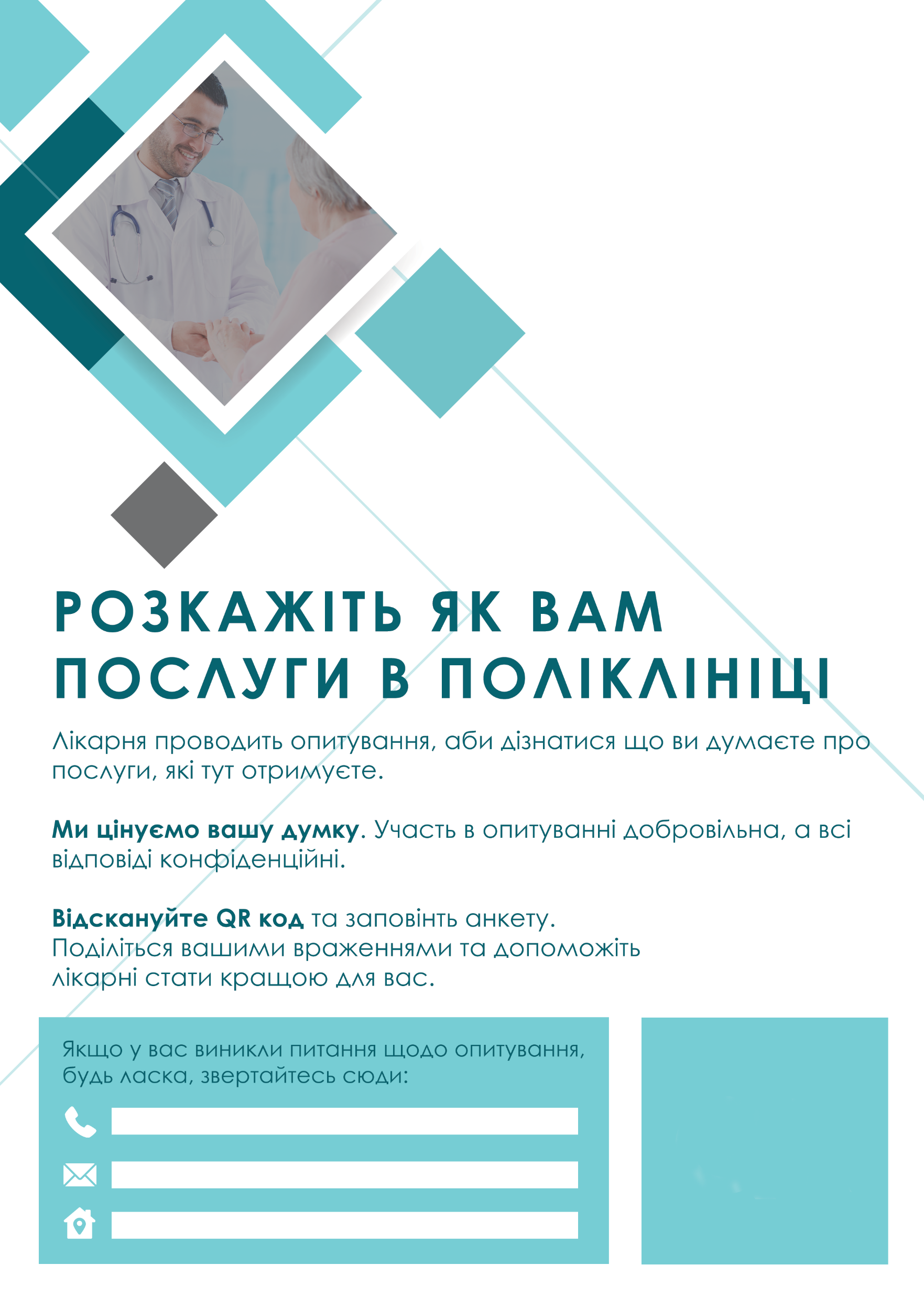 ЛОГОТИП
МІСЦЕ ДЛЯ QR-КОДУ
Телефон:
E-Mail:
Адреса:
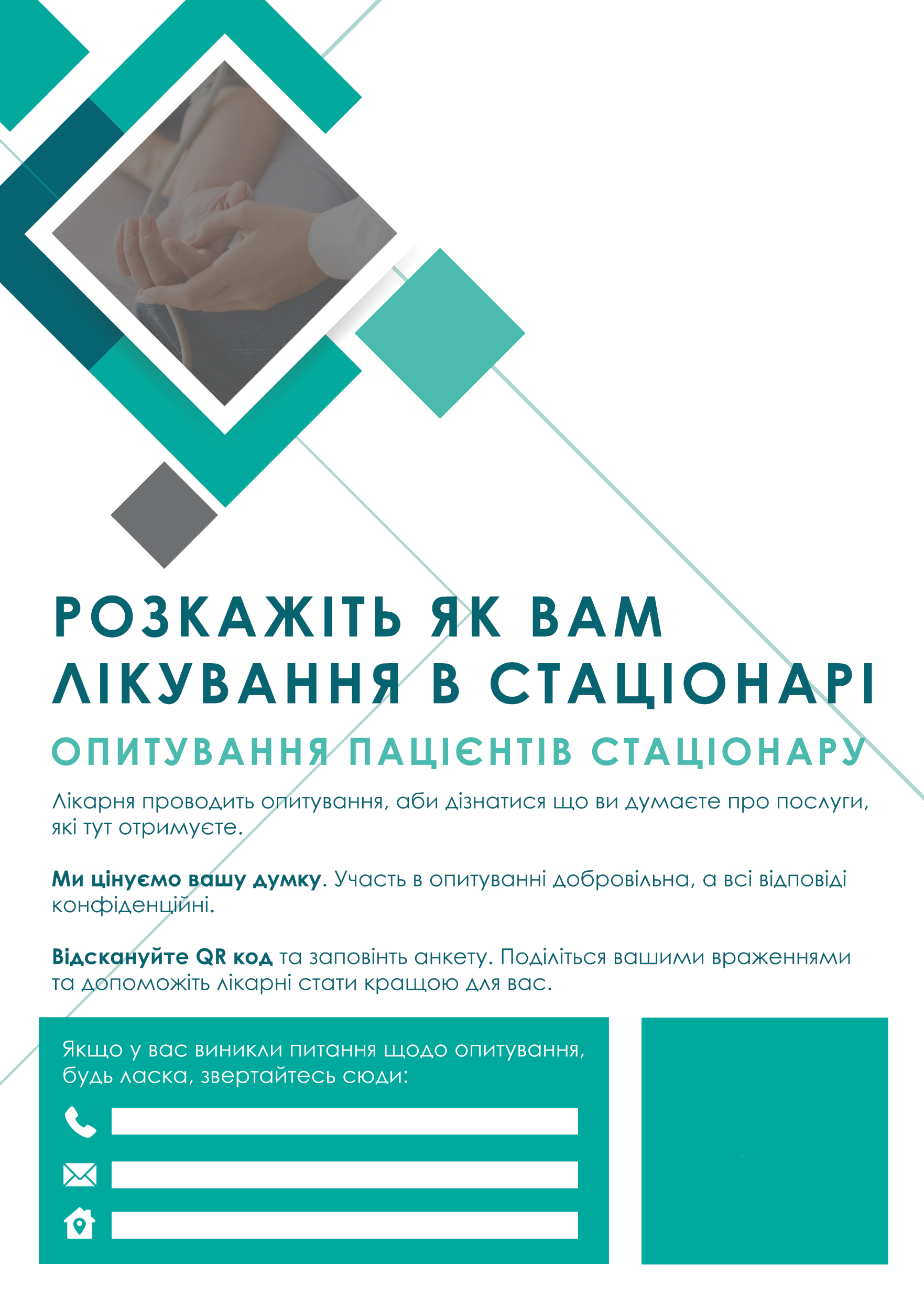 ЛОГОТИП
МІСЦЕ ДЛЯ QR-КОДУ
Телефон:
E-Mail:
Адреса:
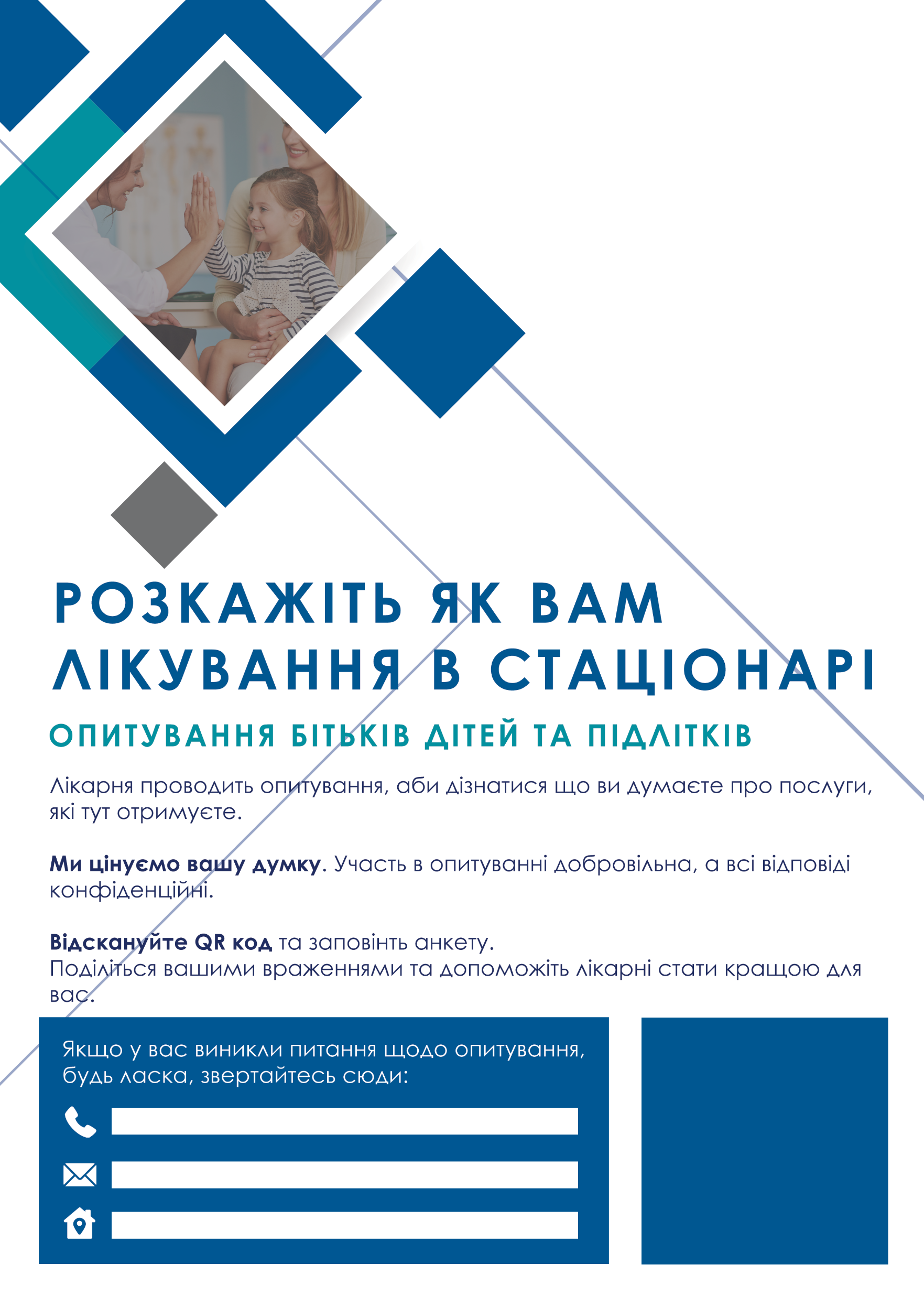 ЛОГОТИП
МІСЦЕ ДЛЯ QR-КОДУ
Телефон:
E-Mail:
Адреса:
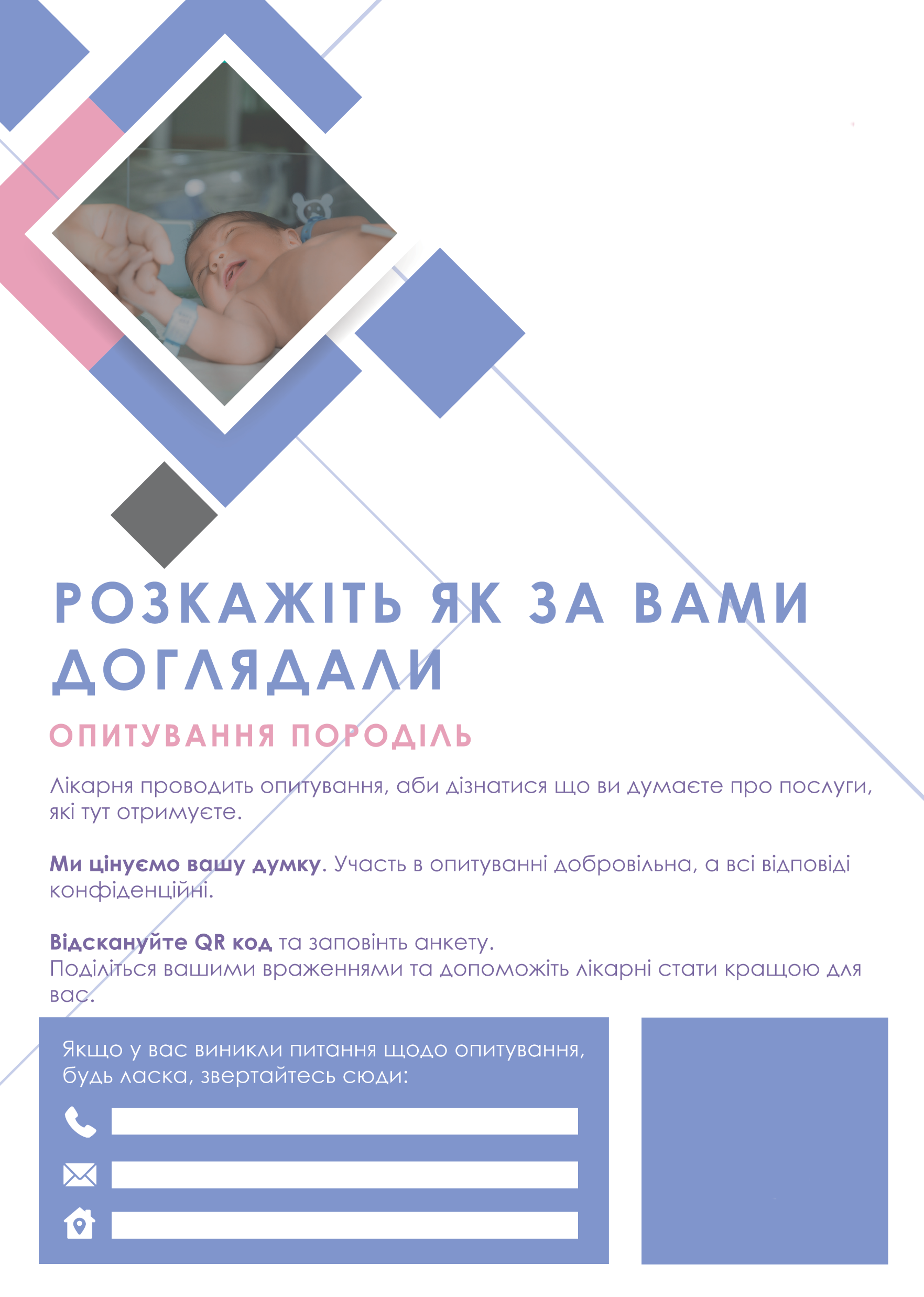 ЛОГОТИП
МІСЦЕ ДЛЯ QR-КОДУ
Телефон:
E-Mail:
Адреса:
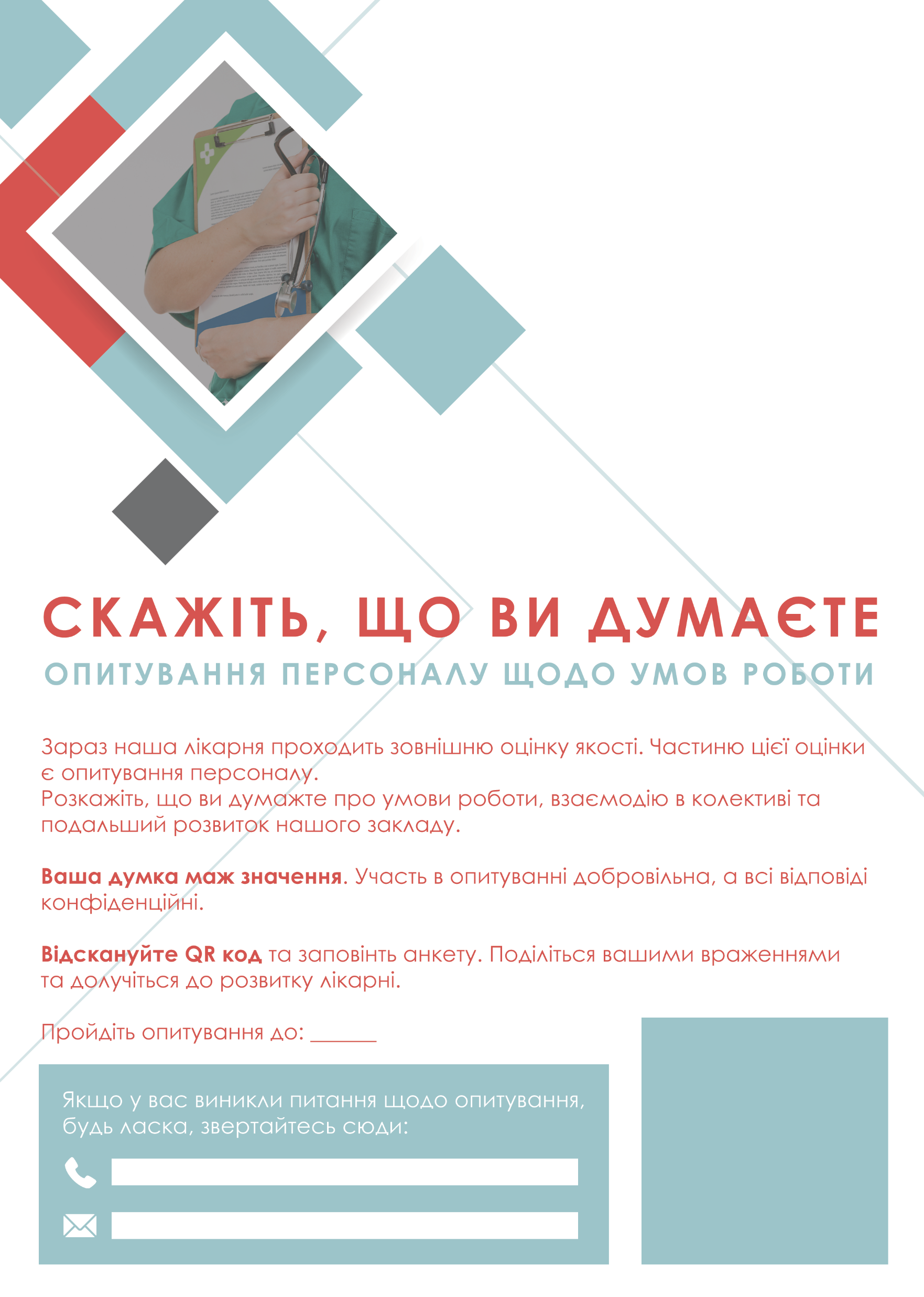 ЛОГОТИП
Місце для дати
МІСЦЕ ДЛЯ QR-КОДУ
Телефон:
E-Mail